Портфолио учащейся 2 а класса МБОУ СОШ №4  г. Пыть-Ях  Семёновой Алины
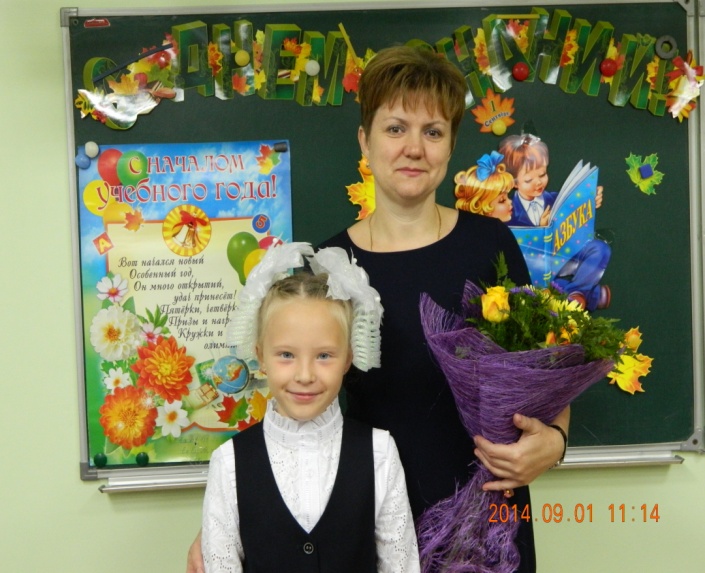 Мой классный
 руководитель
 Христофорова  С.Л
Мои конкурсы
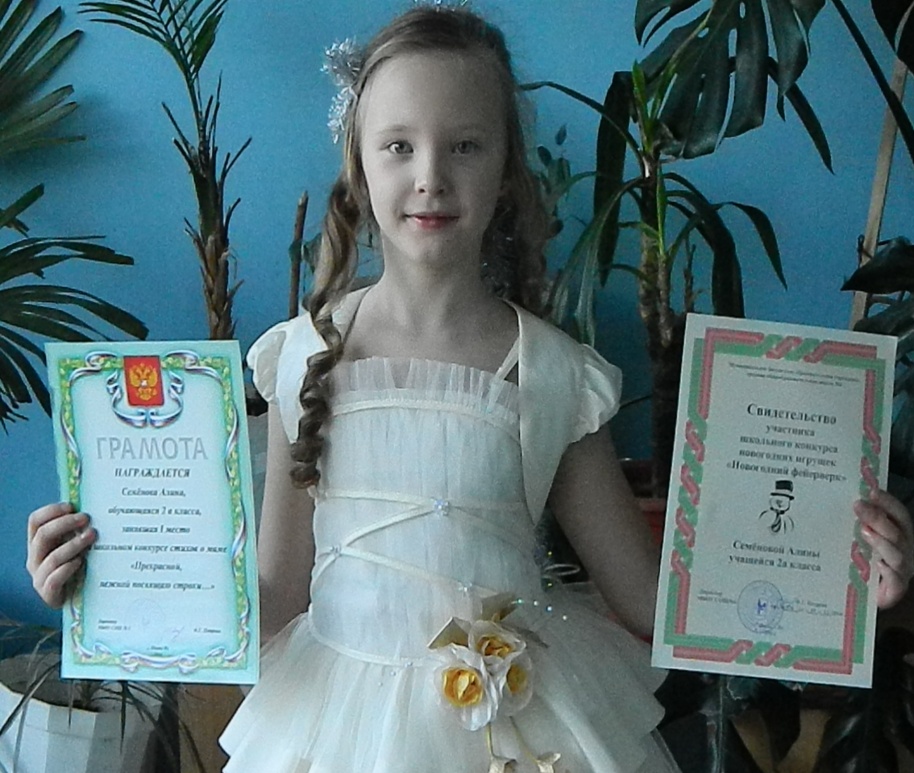 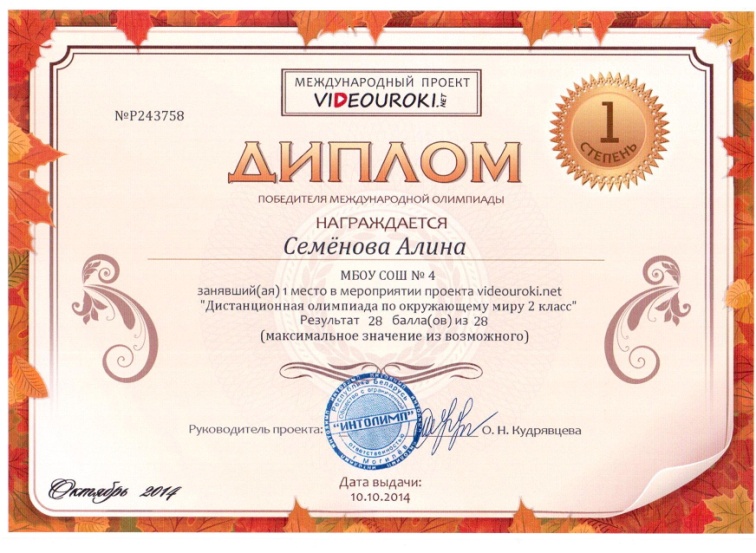 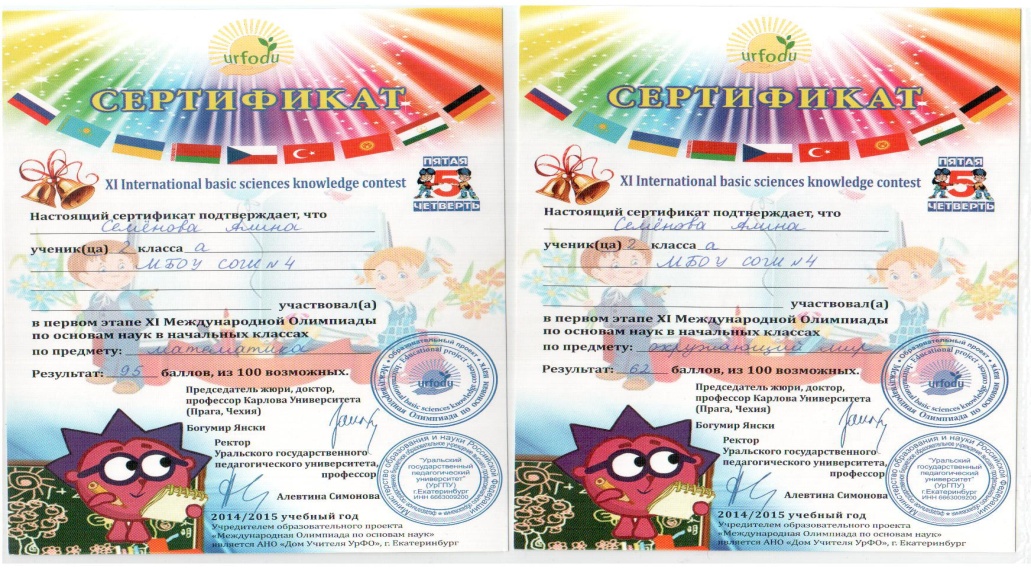 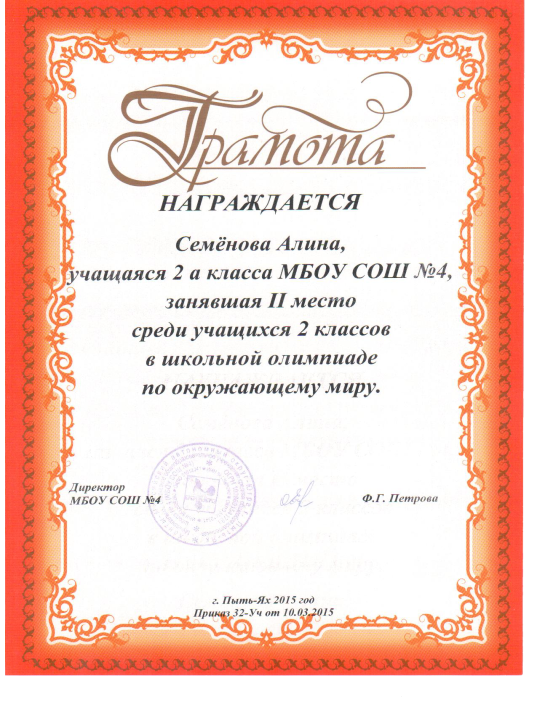 Общественно-культурная деятельность 

С 2011 г. я посещаю ЦДТ и принимаю участие в различных концертах с группой «Калейдоскоп».  
Мой преподаватель Войтова  И. Т.
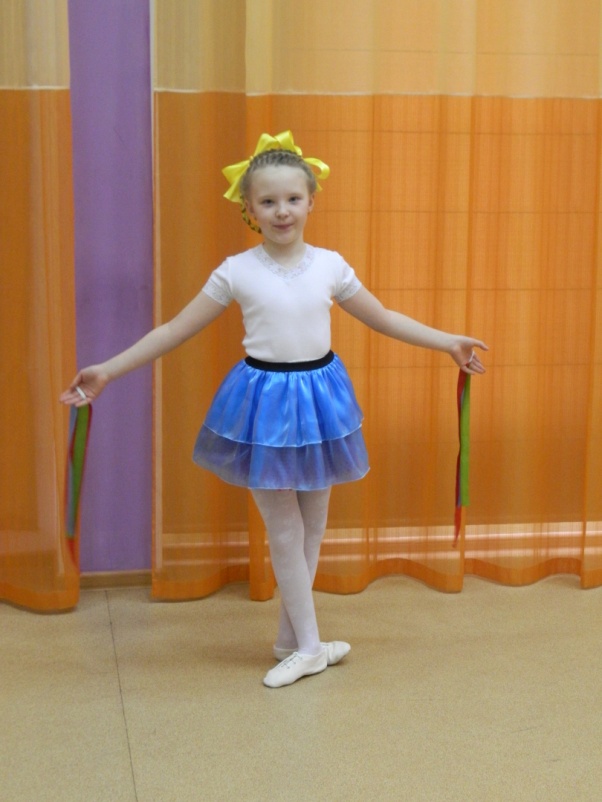 Отзывы и пожелания
У Алины в классе много друзей. Она является мэром нашего класса. 
       Желаем Алине успехов в учёбе, быть всегда впереди, пусть огонёк активности  не угаснет. 
       Классный руководитель и учащиеся 2 а класса